Figure 1 Composite-level average per cent positive response for all participating hospitals.
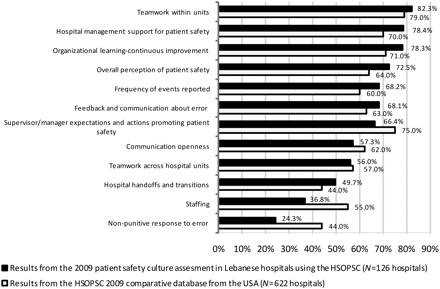 Int J Qual Health Care, Volume 22, Issue 5, October 2010, Pages 386–395, https://doi.org/10.1093/intqhc/mzq047
The content of this slide may be subject to copyright: please see the slide notes for details.
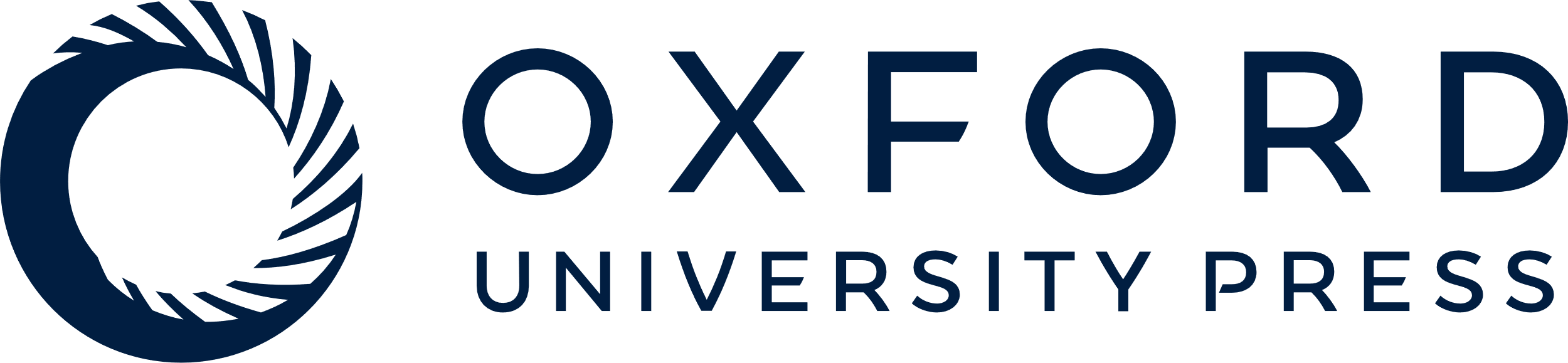 [Speaker Notes: Figure 1 Composite-level average per cent positive response for all participating hospitals.


Unless provided in the caption above, the following copyright applies to the content of this slide: © The Author 2010. Published by Oxford University Press in association with the International Society for Quality in Health Care; all rights reserved]
Figure 2 Percentage of respondents reporting events in the past 12 months.
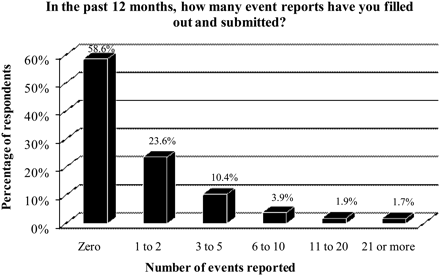 Int J Qual Health Care, Volume 22, Issue 5, October 2010, Pages 386–395, https://doi.org/10.1093/intqhc/mzq047
The content of this slide may be subject to copyright: please see the slide notes for details.
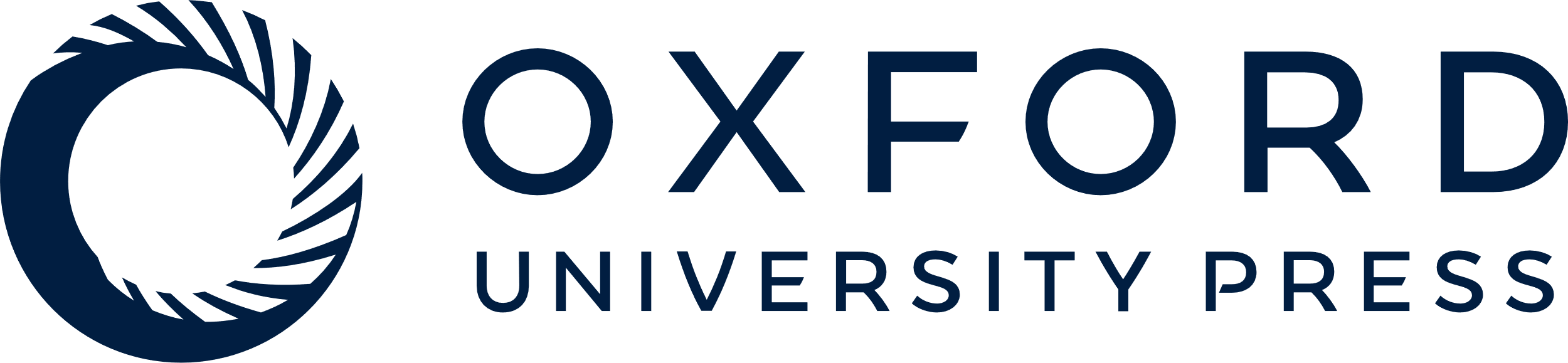 [Speaker Notes: Figure 2 Percentage of respondents reporting events in the past 12 months.


Unless provided in the caption above, the following copyright applies to the content of this slide: © The Author 2010. Published by Oxford University Press in association with the International Society for Quality in Health Care; all rights reserved]
Figure 3 Percentage of respondents giving their work area/unit a patient safety grade.
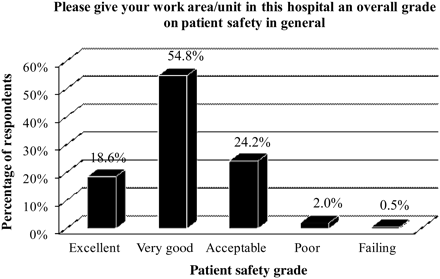 Int J Qual Health Care, Volume 22, Issue 5, October 2010, Pages 386–395, https://doi.org/10.1093/intqhc/mzq047
The content of this slide may be subject to copyright: please see the slide notes for details.
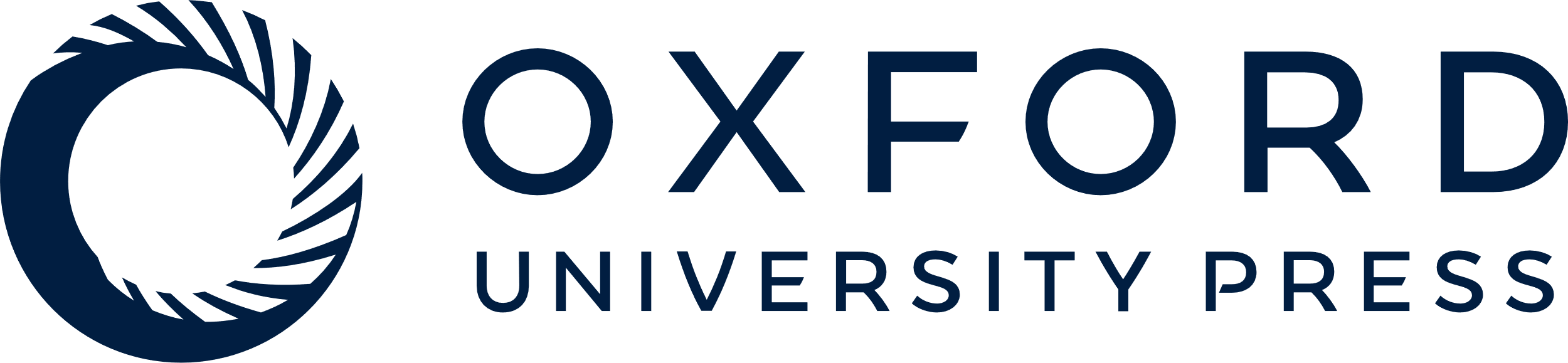 [Speaker Notes: Figure 3 Percentage of respondents giving their work area/unit a patient safety grade.


Unless provided in the caption above, the following copyright applies to the content of this slide: © The Author 2010. Published by Oxford University Press in association with the International Society for Quality in Health Care; all rights reserved]